HDVC Case Study Distribution-2
＜Key Point＞ Easy operation by Remote Control Unit
Configuration
Key Point
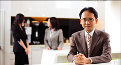 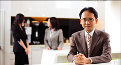 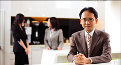 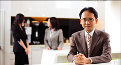 ■Sapporo HQ
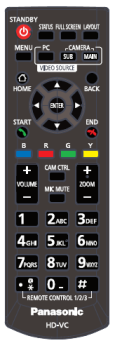 KX-VCA001×２
GP-VD131
-Simple, Intuitive operation
 with easy-to-use remote 
 control unit.
Projector
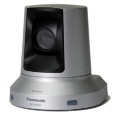 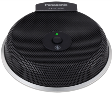 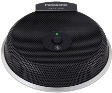 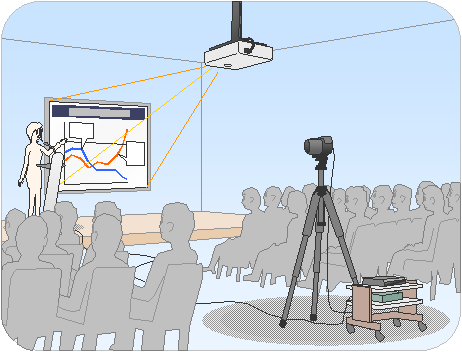 Speaker
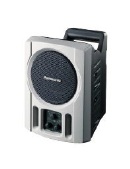 KX-VC1600
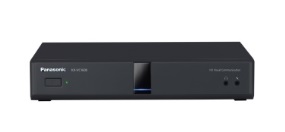 ５～６Mbps
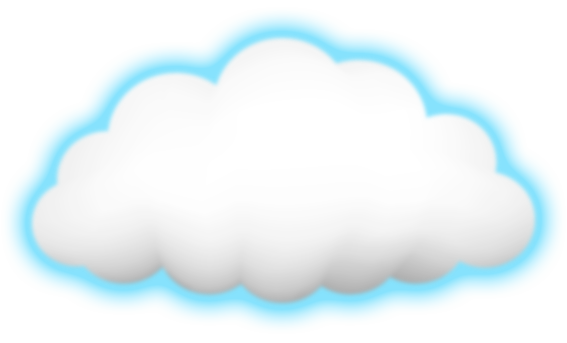 IP-VPN
1Mbps
1Mbps
1Mbps
■Branch C
■Osaka
■Branch A
■Branch B
■Tokyo
1Mbps
1Mbps
Projector
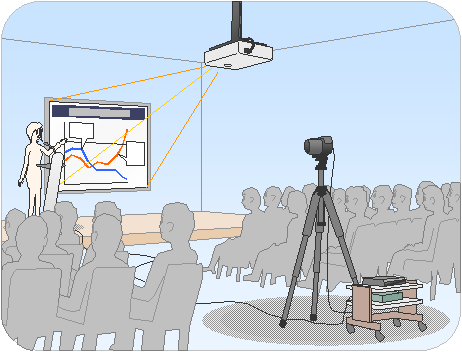 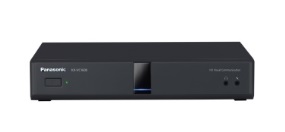 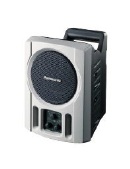 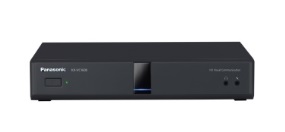 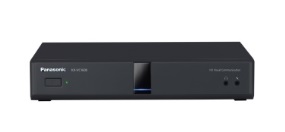 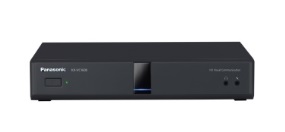 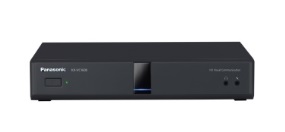 KX-VC1300
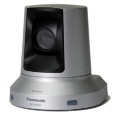 Speaker
KX-VC1300
KX-VC1300
KX-VC1300
KX-VC1300
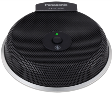 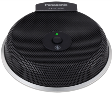 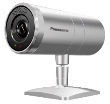 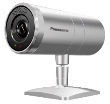 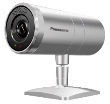 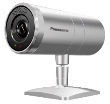 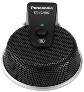 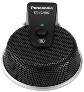 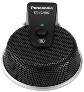 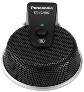 KX-VCA001×２
GP-VD131
２
２
２
２
1
1
1
1
KX-VCA002
KX-VCA002
KX-VCA002
KX-VCA002
AW-VC2
AW-VC2
AW-VC2
AW-VC2
３
３
３
３
Introduction
Use of HDVC
Configuration
4
4
4
4
５
５
５
５
６
６
６
６
- KX-VC1600  2pcs　 - KX-VC1300  4pcs
- GP-VD131    2pcs　 - AW-VC2        4pcs
- KX-VCA001  4pcs　 - KX-VCA002  4pcs
- Sapporo HQ
-Tokyo　・Osaka　
- Branch A　・Branch B　
- Branch C   Total 6-site
- Executive meetings
- Sales meeting
- Service meeting